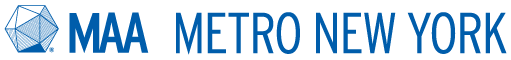 Using Technology for Interactive STEM Applications
Lucie Mingla
Department of Mathematics
 New York City College of Technology, CUNY
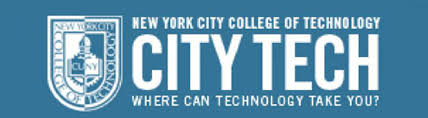 Metro NExT
OG Interactive Seminars
Active Learning Strategies
OER-s
Games in the classroom
Flipped classroom(Videos)
Introduction to WeBWork
Using Desmos and  OpenLab for interactive activities and enrichment
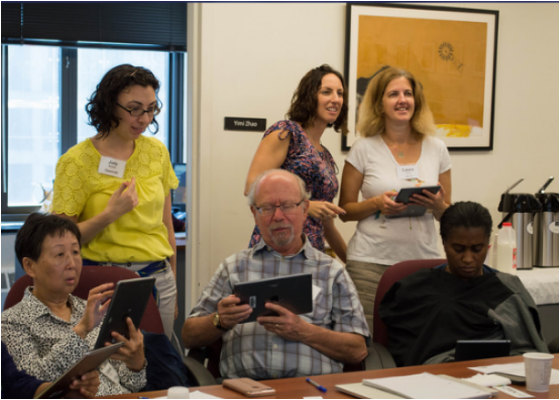 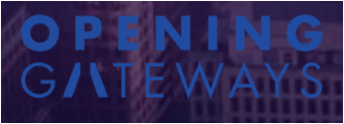 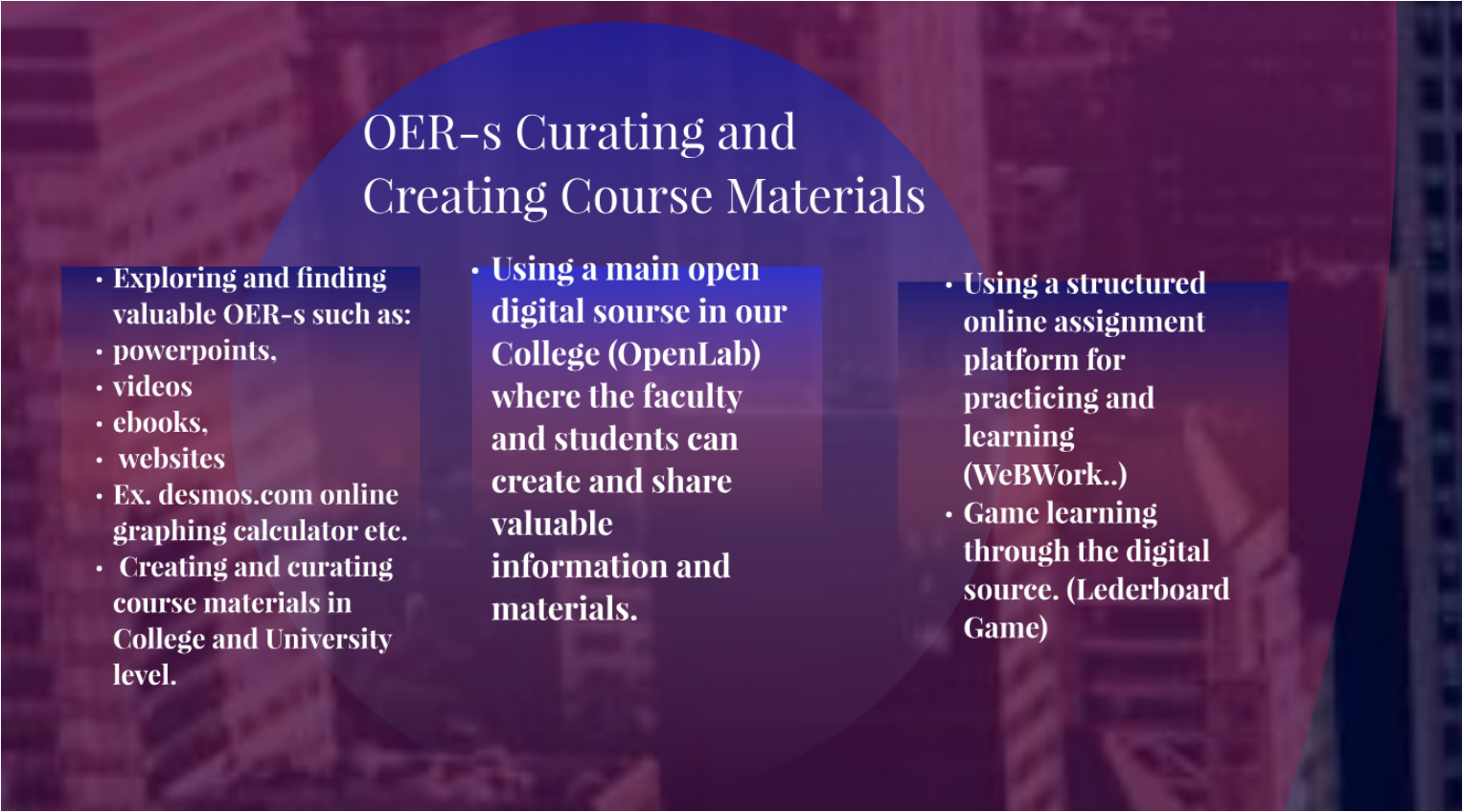 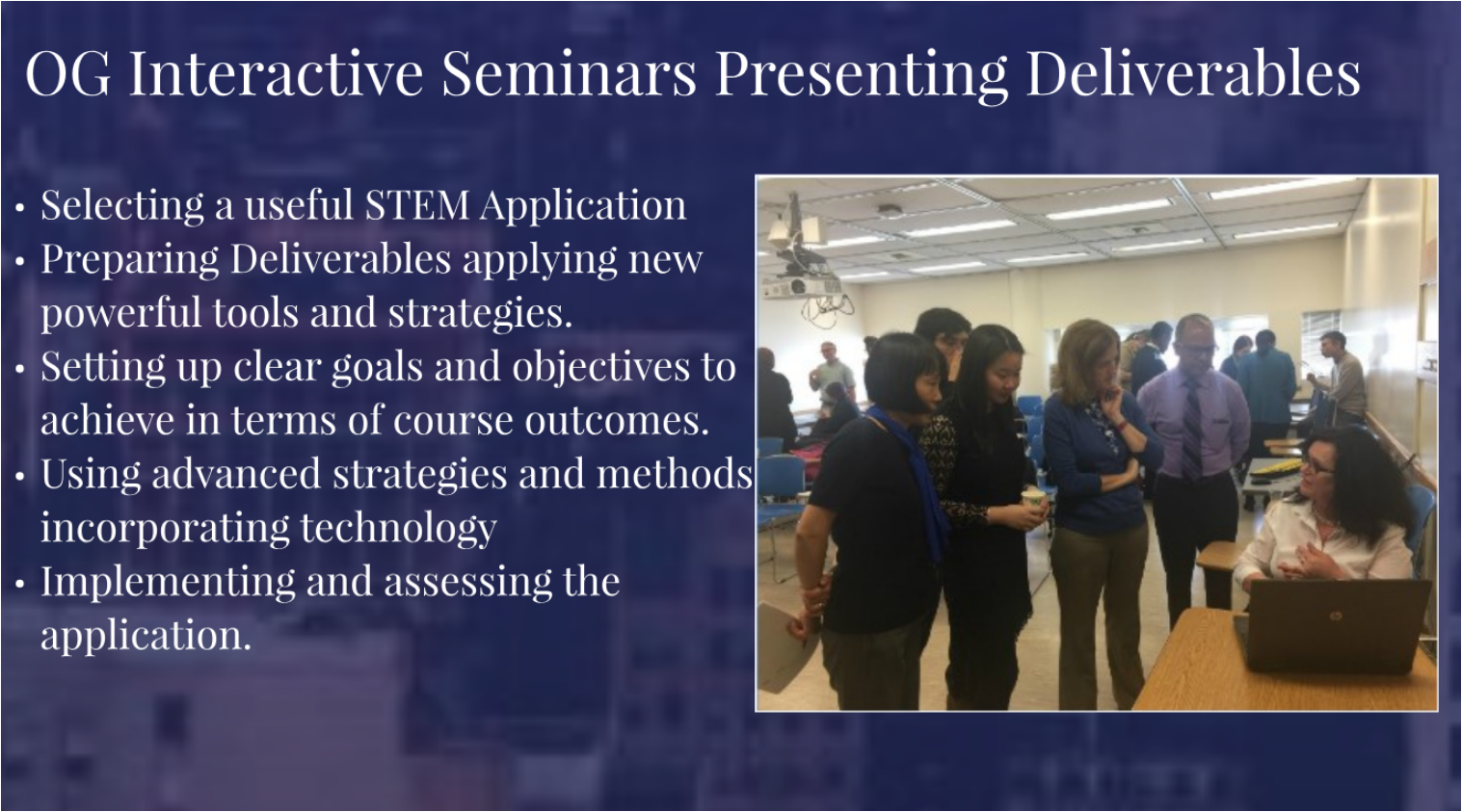 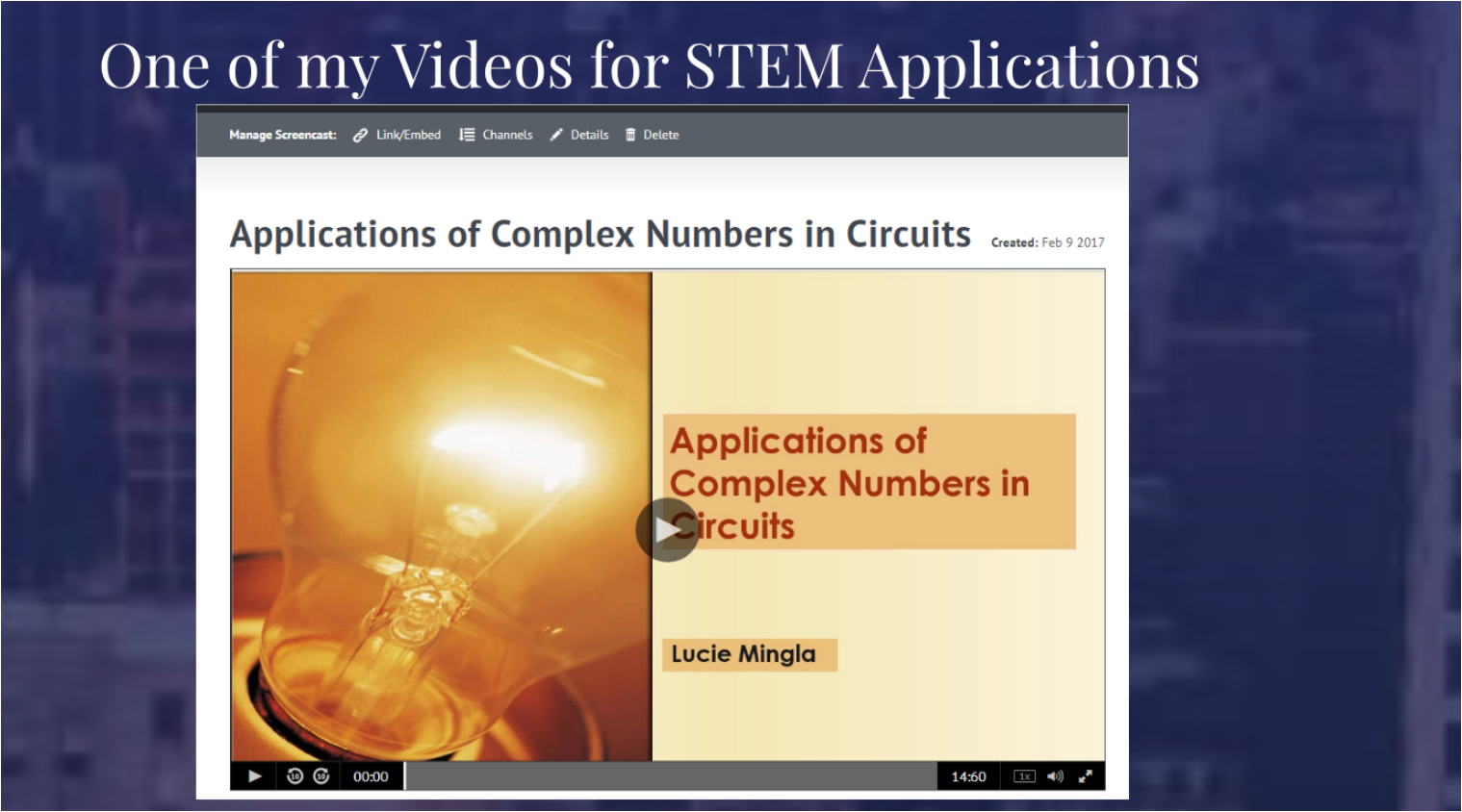 https://screencast-o-matic.com/account
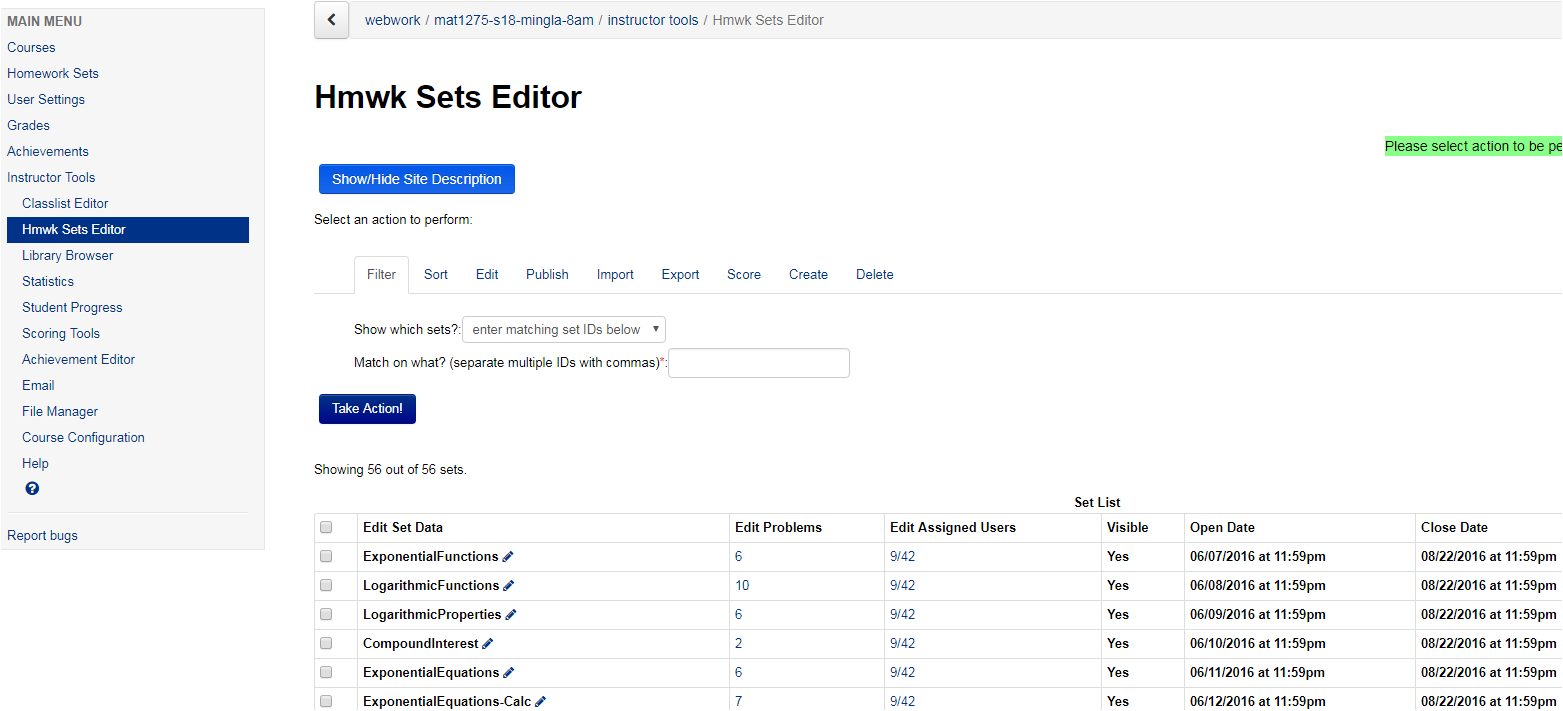 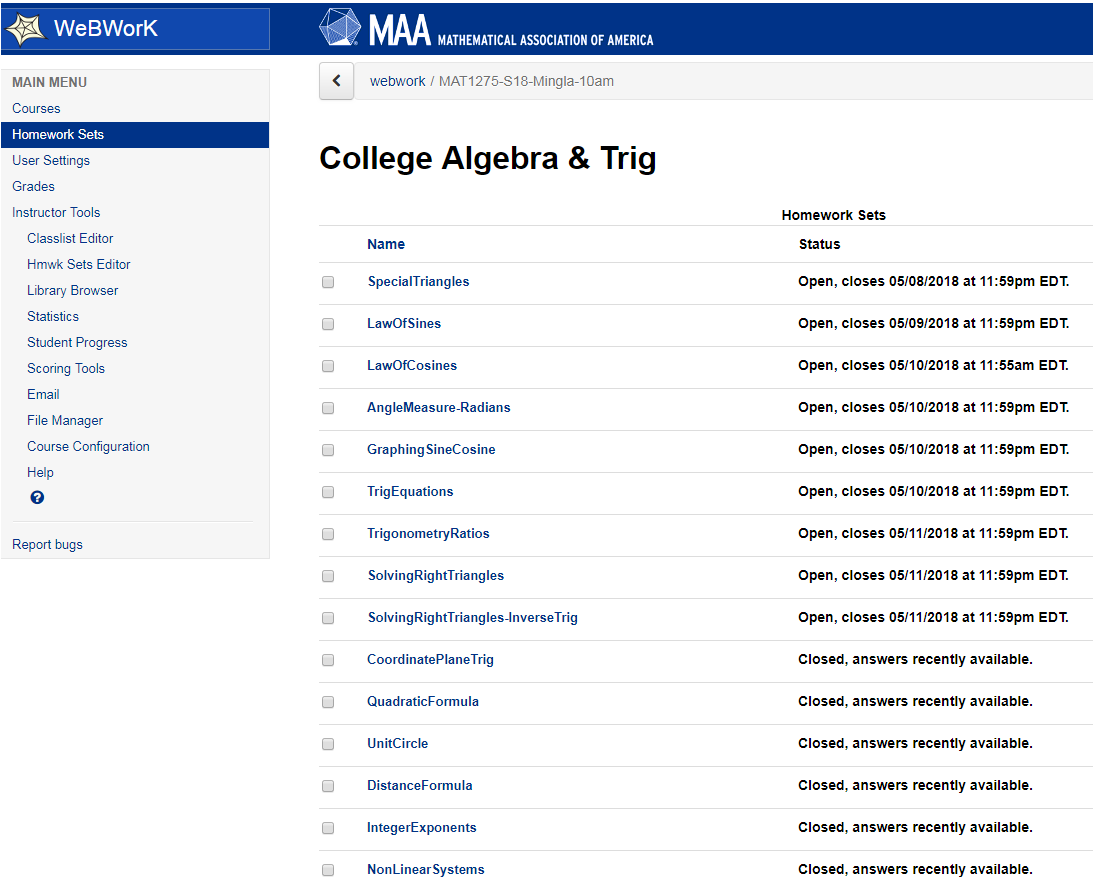 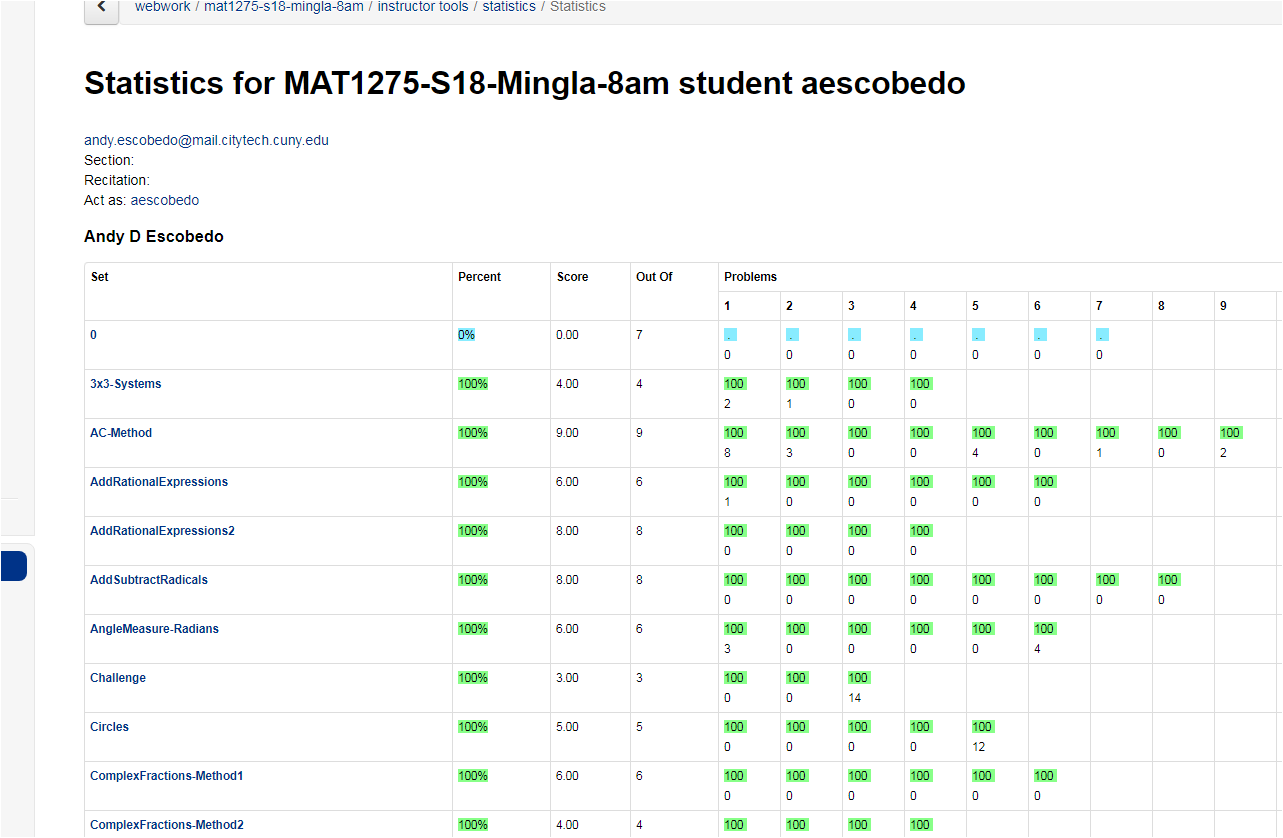 Feedback on Real Time
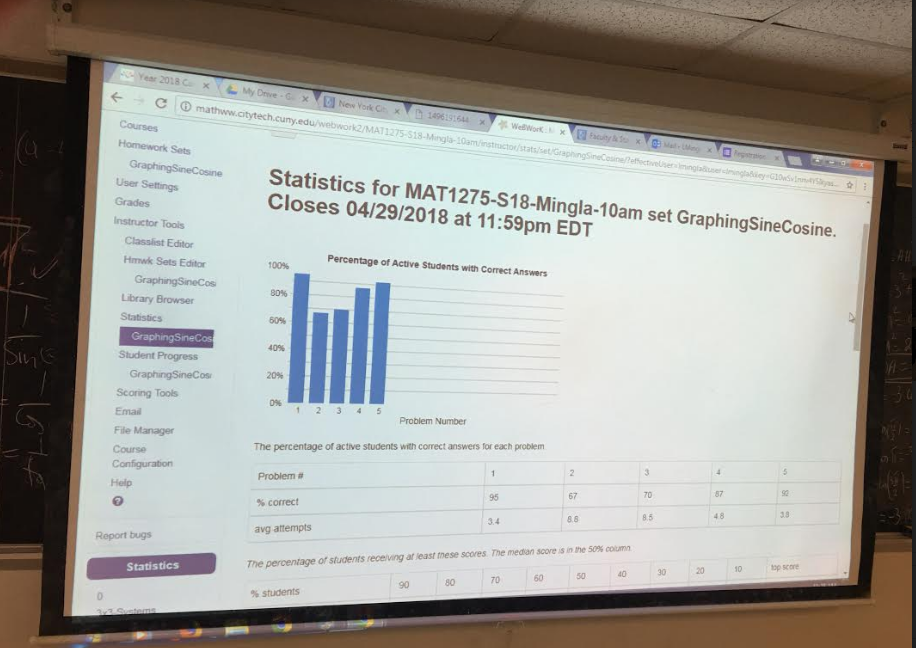 Games in WeBWork
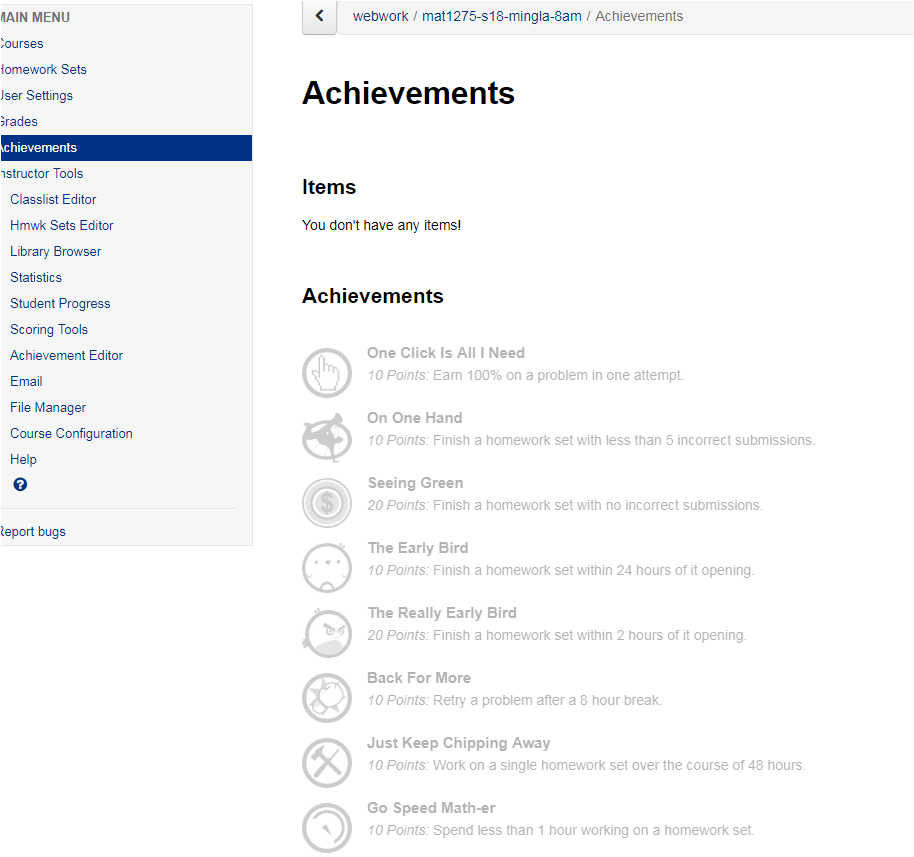 Class Achievements
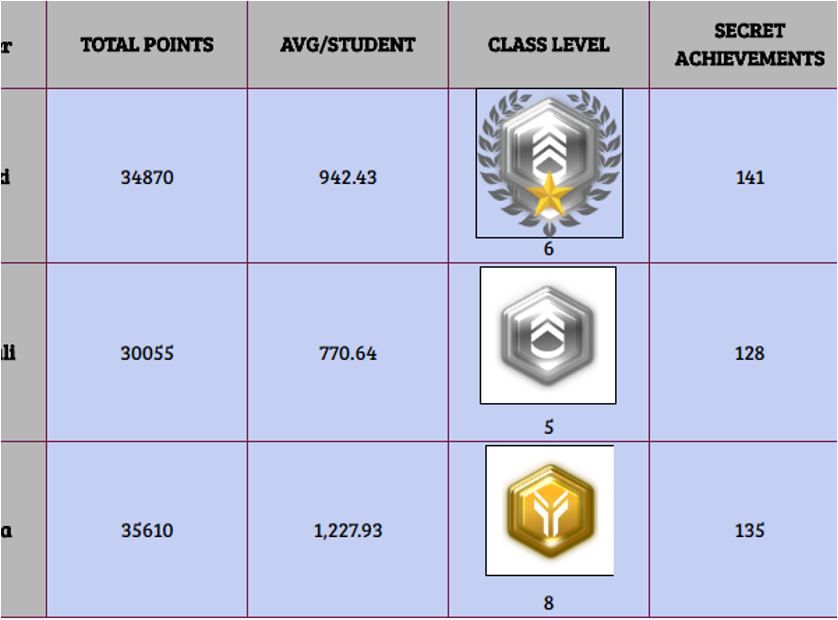 Individual Achievements
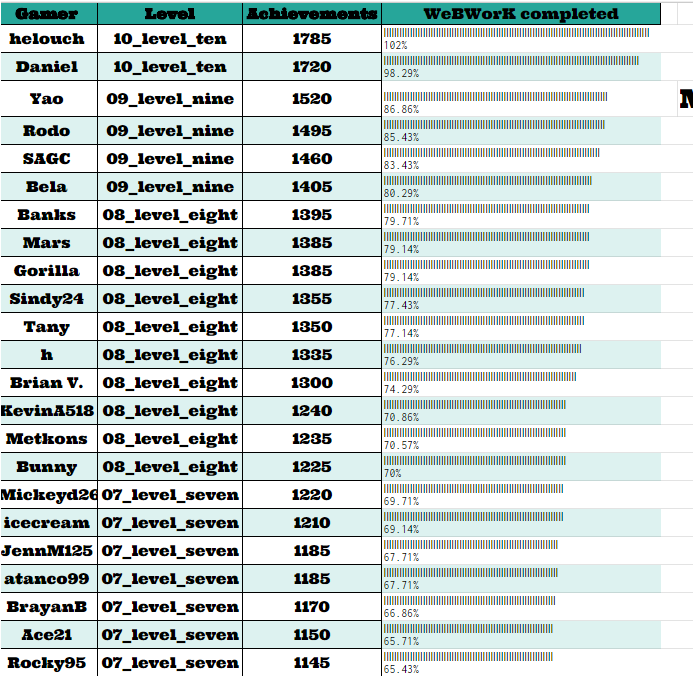 Guiding in Class, Using I pod-s or tablets
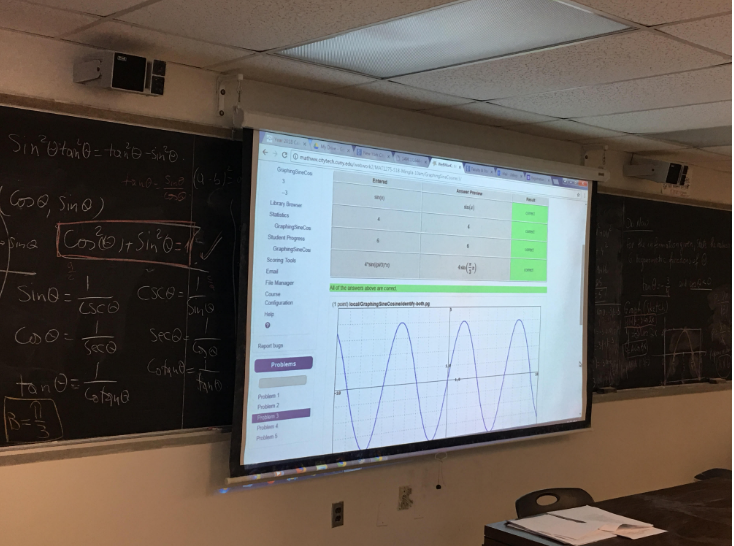 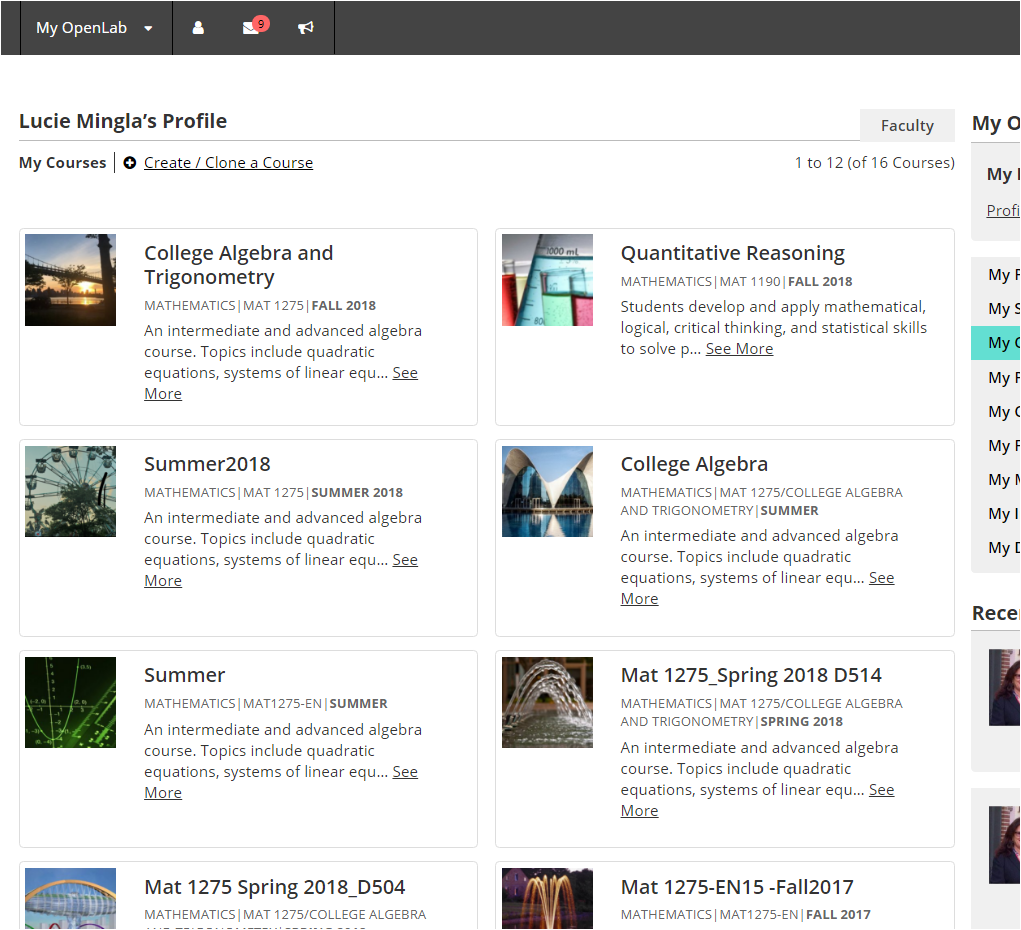 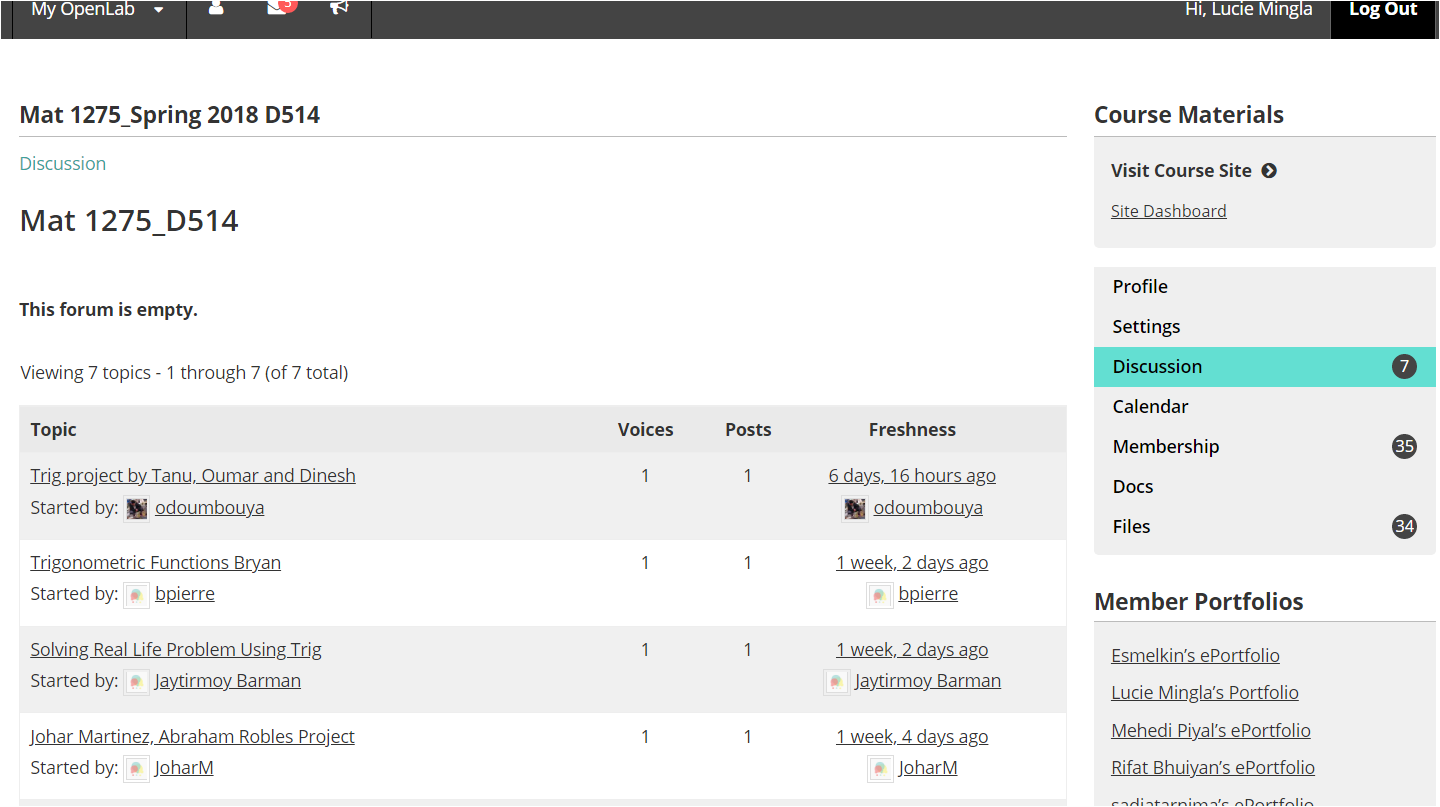 Using desmos.com online graphing calculator
Graphing live, observing and discovering
Have links ready for specific topic (example observing Riemann sums 
Using activities that others have created
Customize your own activity
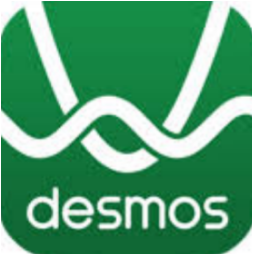 https://www.desmos.com/calculator
https://teacher.desmos.com/
https://student.desmos.com/
https://www.desmos.com/calculator/snxmbvfall
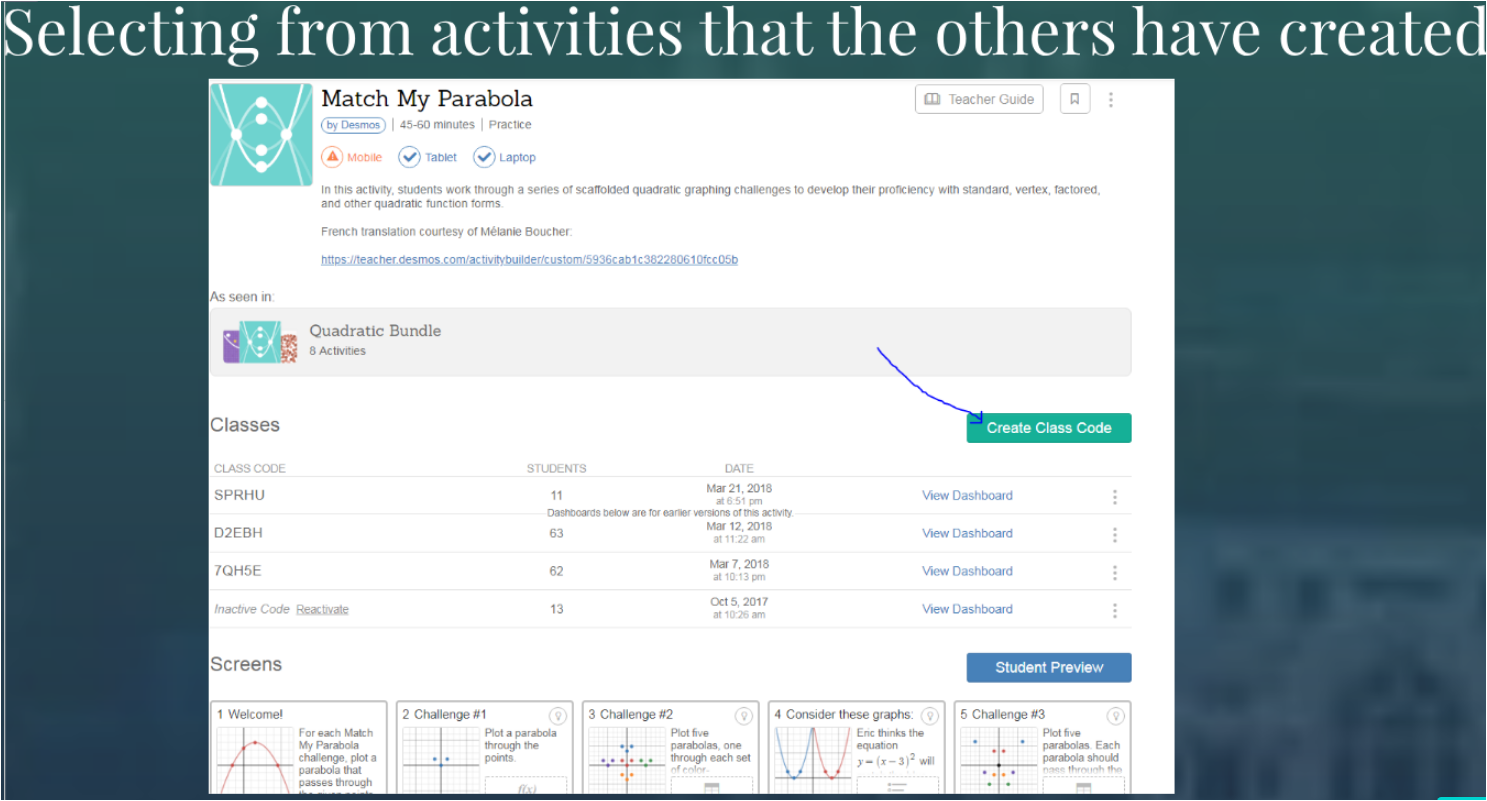 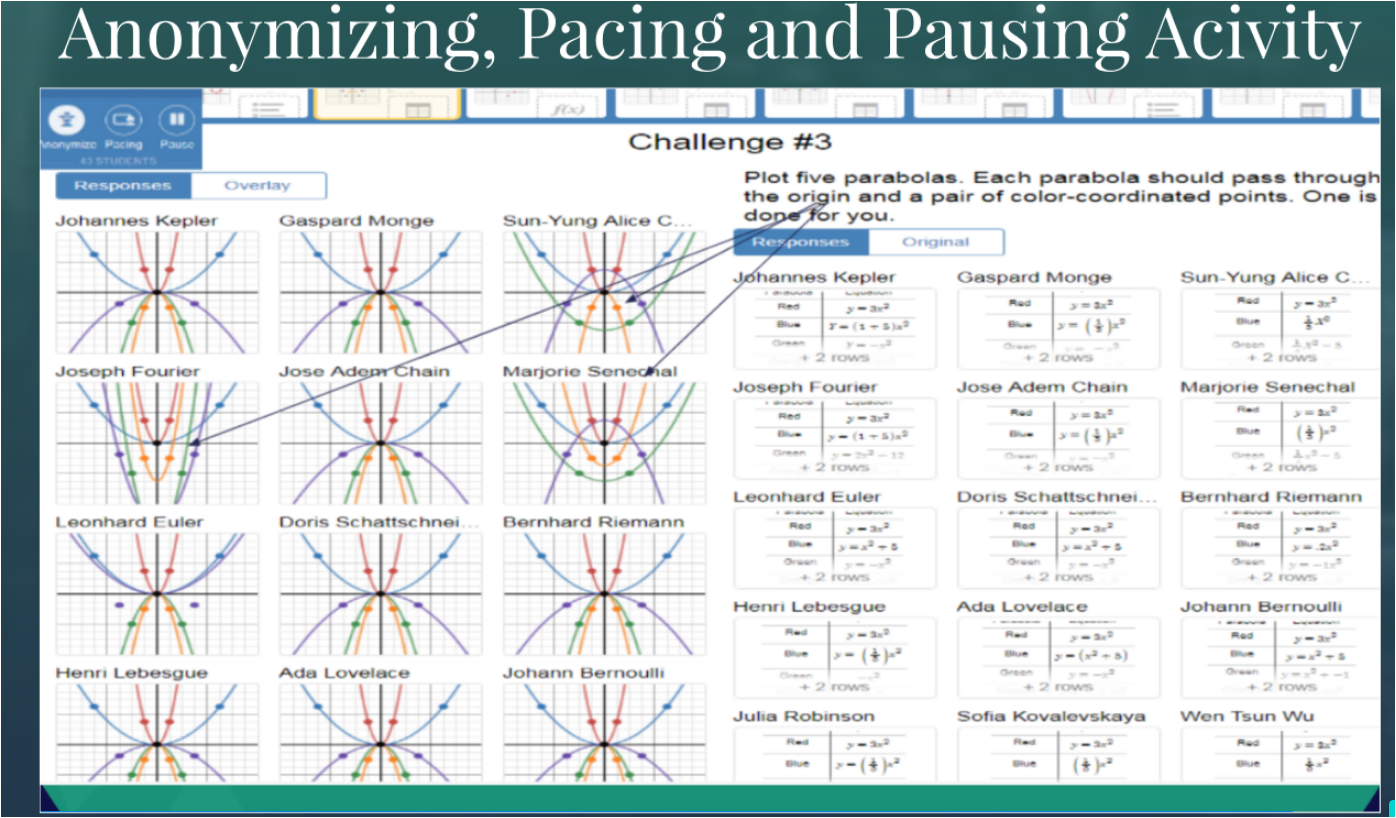 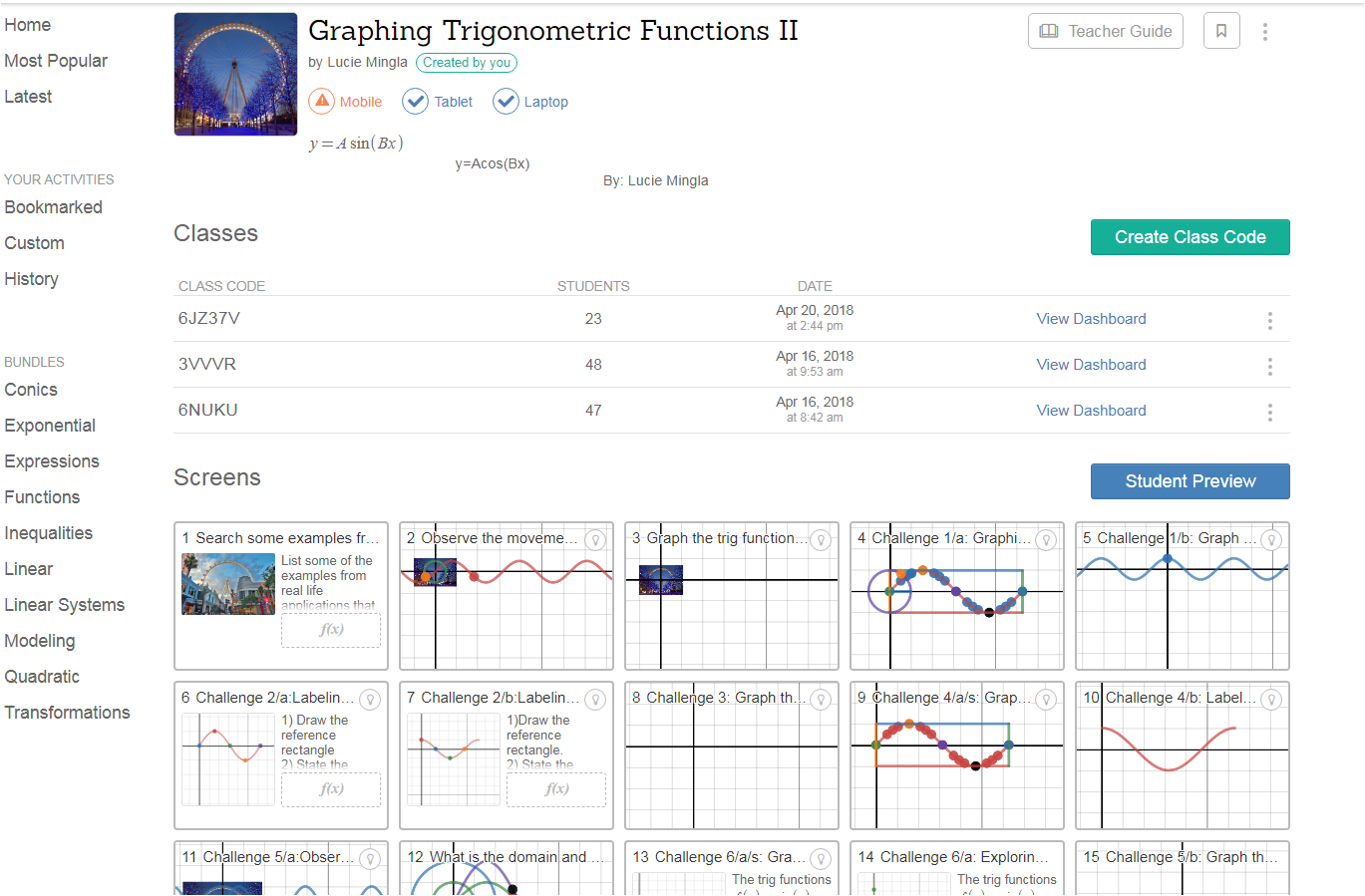 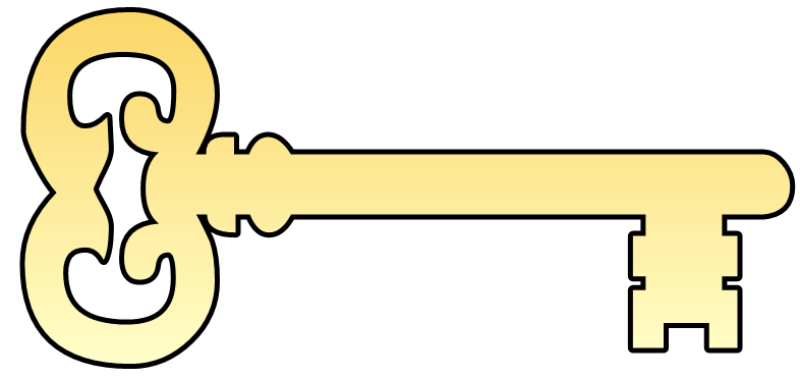 Key takeaways
The tool has a value when there is a meaningful relationship between the educational technology and pedagogy
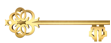 We should start with curricula of the course, then identify strategies and the technologies that help achieving the goals
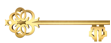 Open Educational Resources provide an opportunity for a richer teaching strategies and pedagogy, and integrating technology into courses with the goal of student centered philosophies of teaching
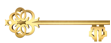 https://openlab.citytech.cuny.edu/groups/college-algebra-and-trigonometry/
https://teacher.desmos.com/custom